Математика
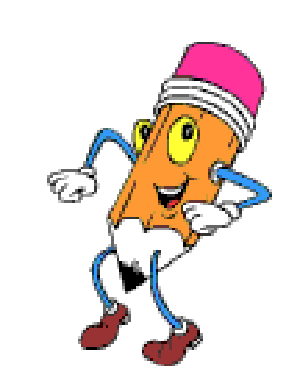 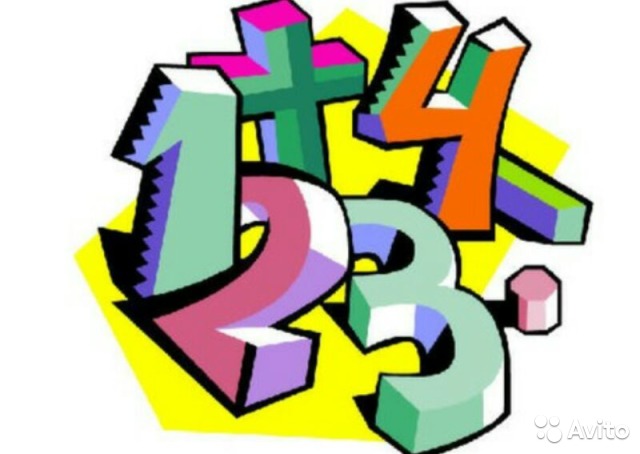 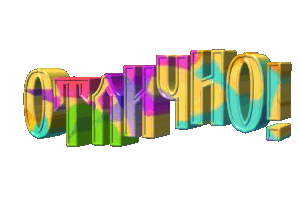 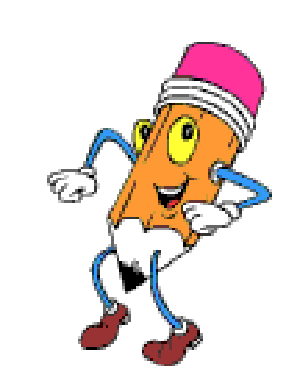 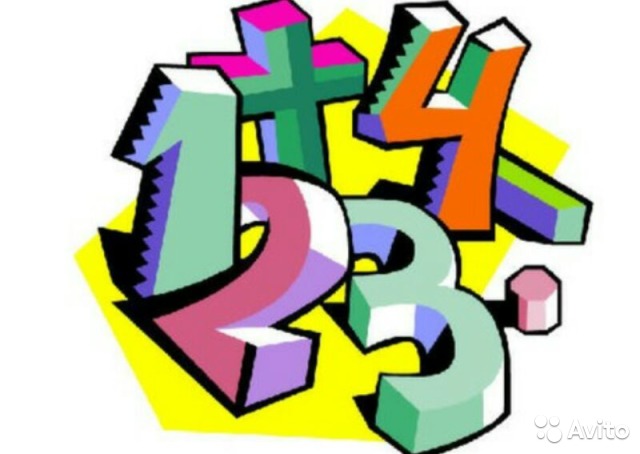